SPD EC
Самарцев А.Г.   ( TБ  23.04.2025 )
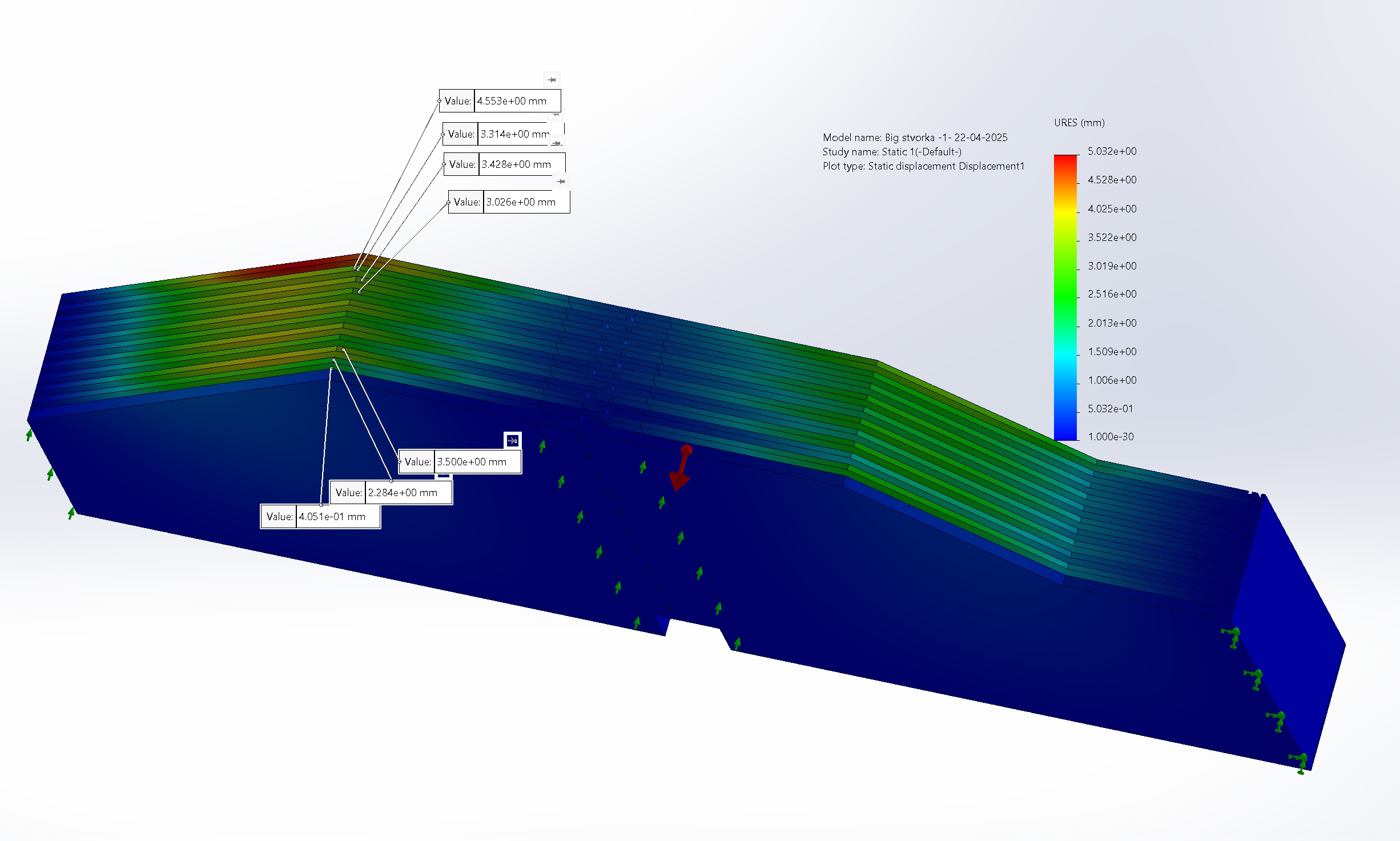 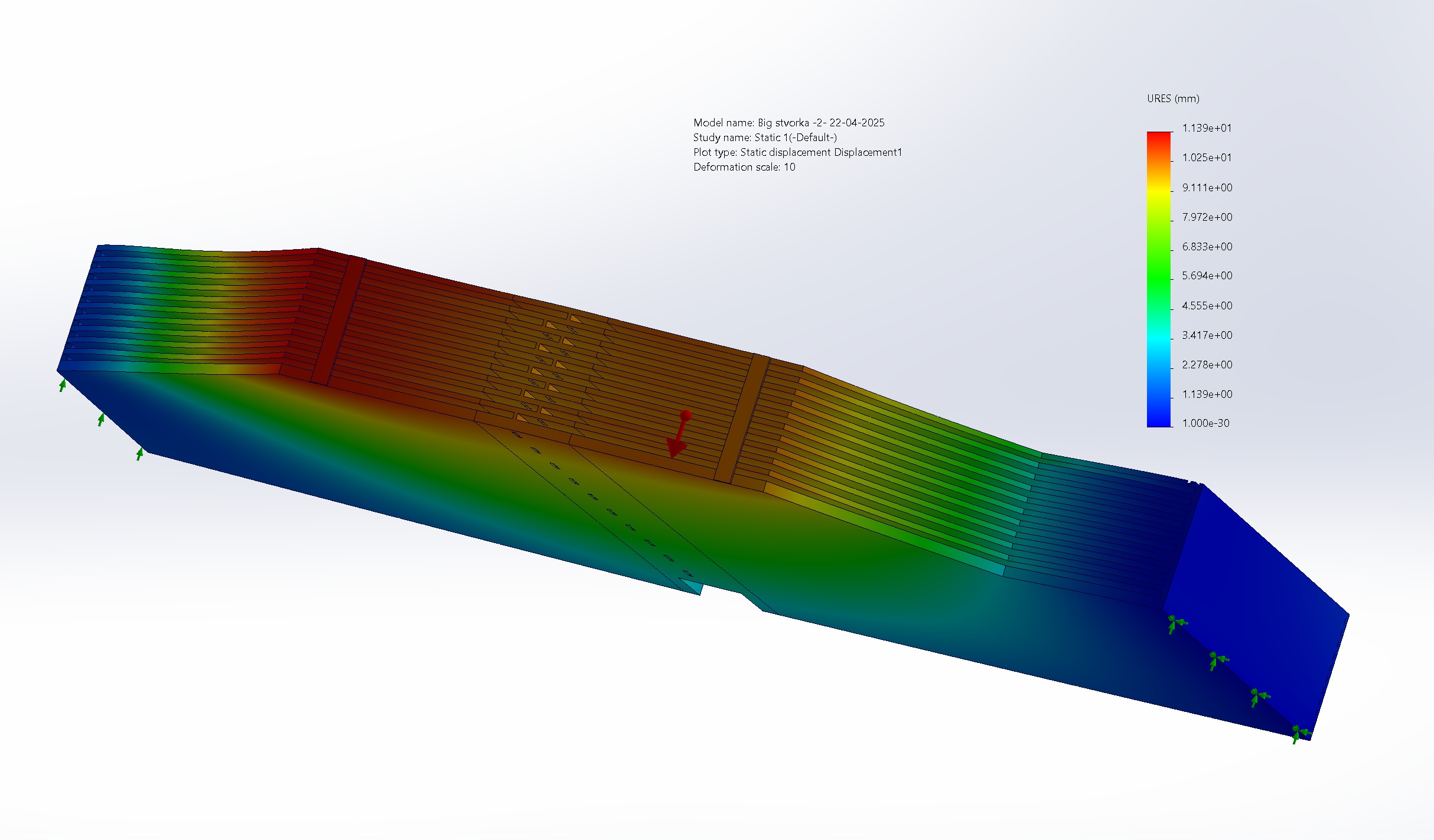 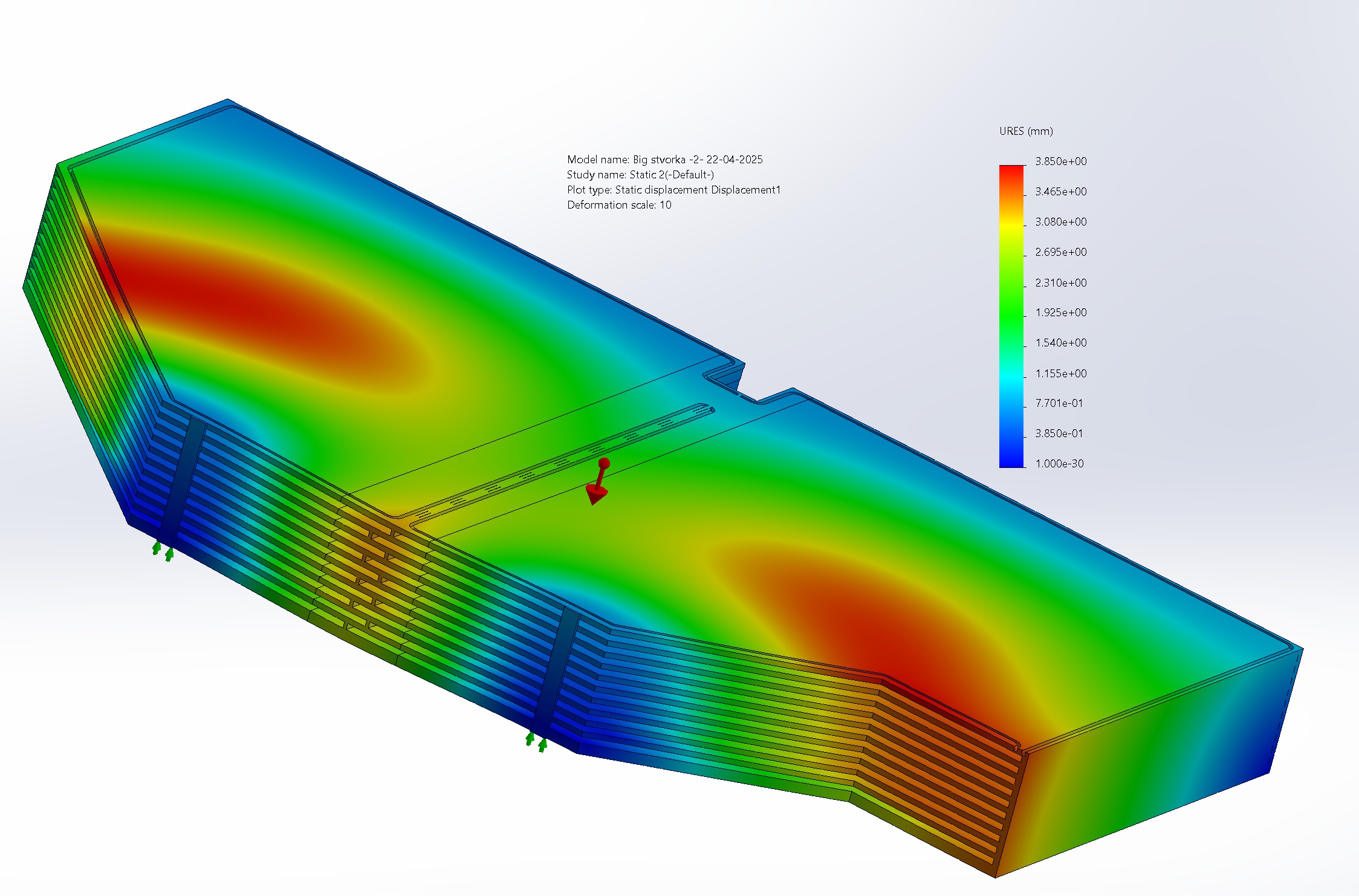 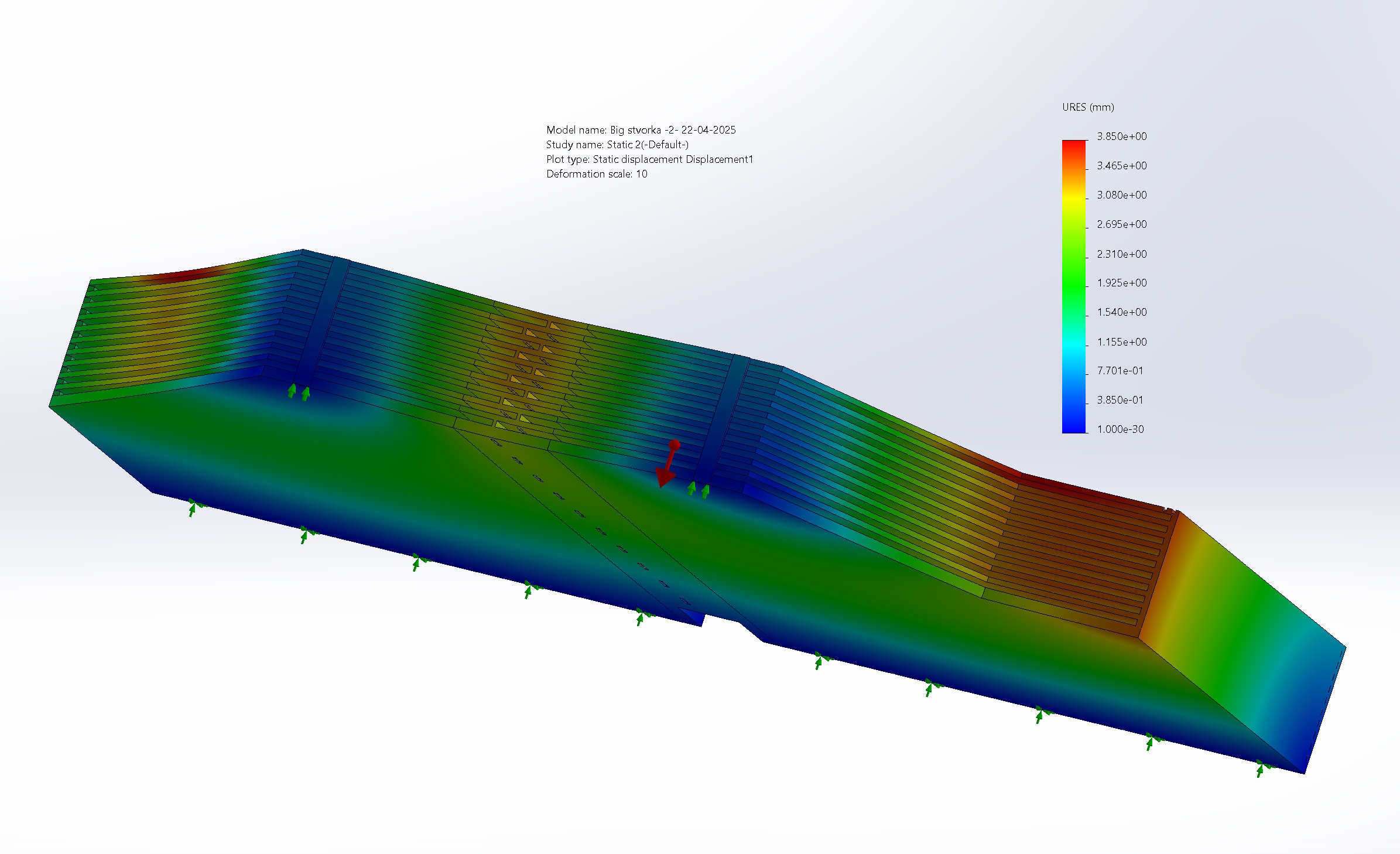 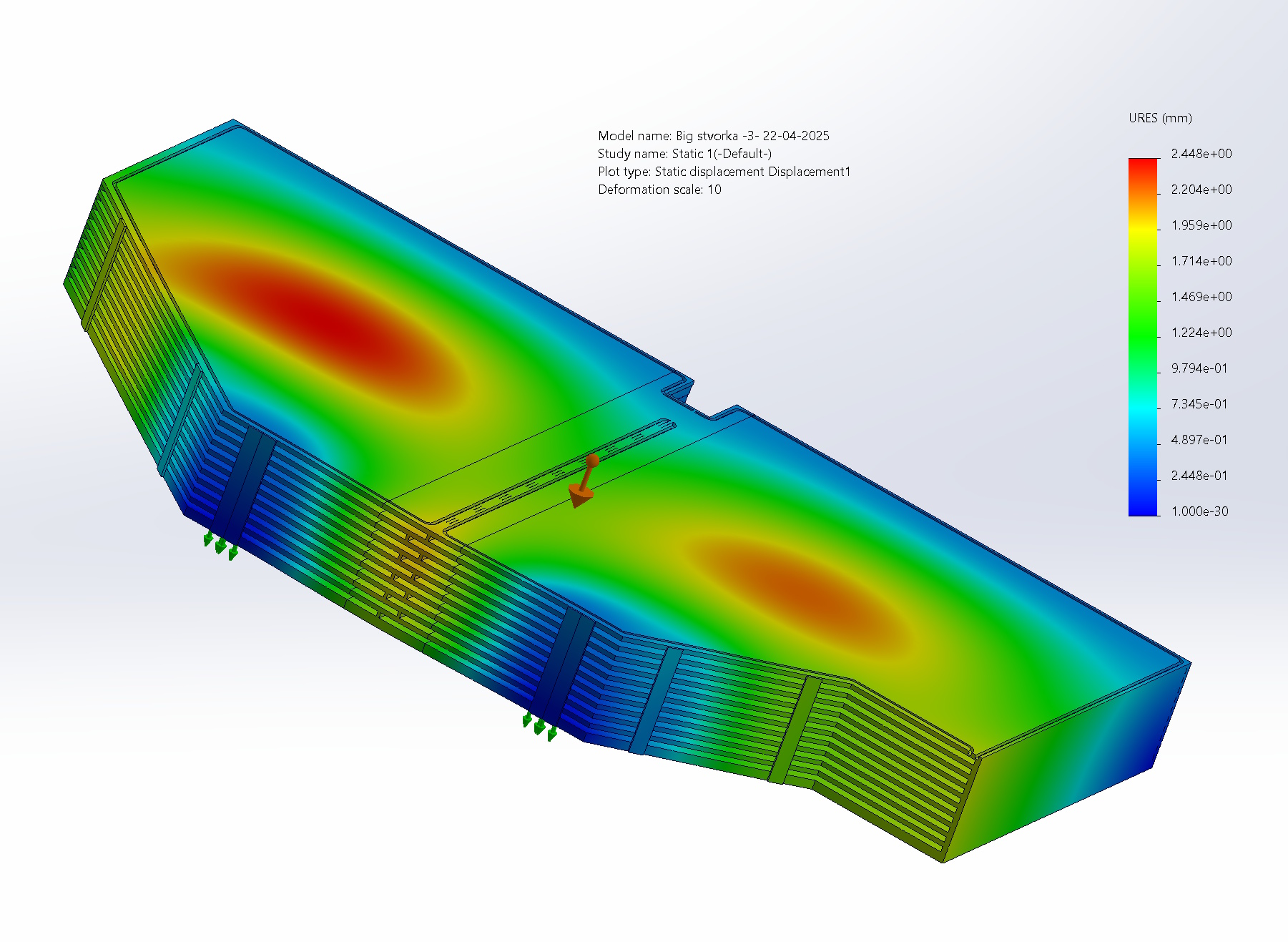 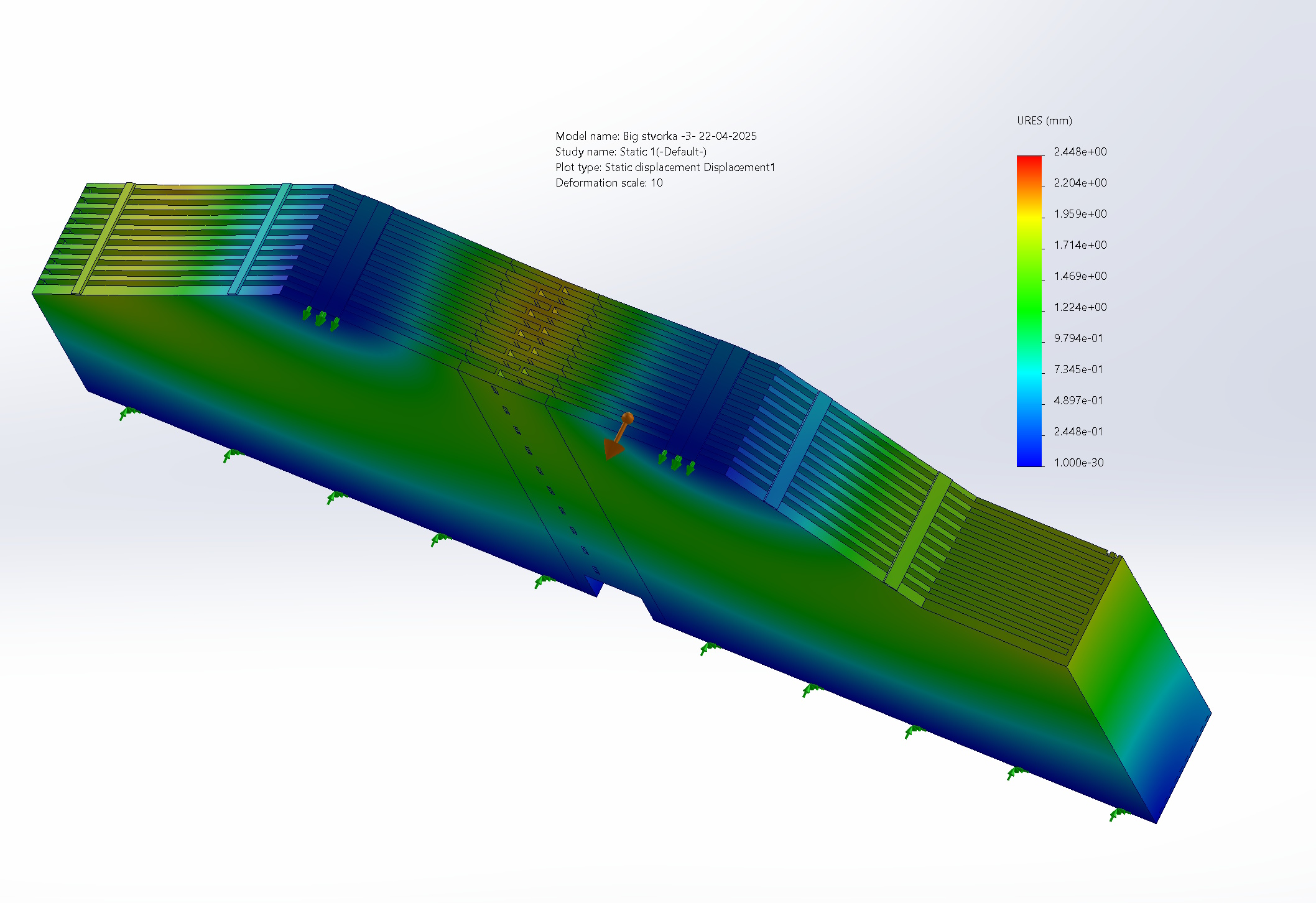 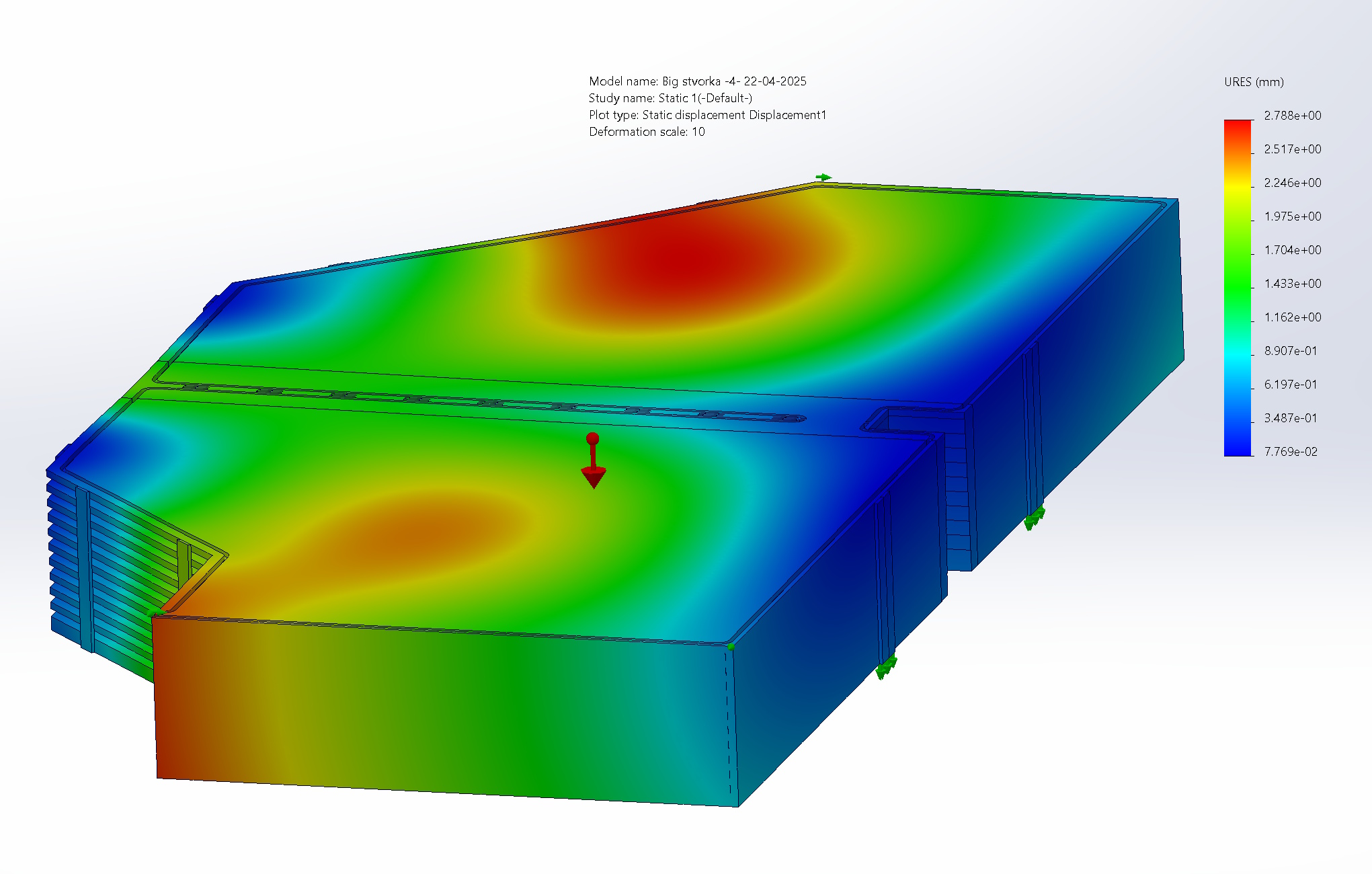 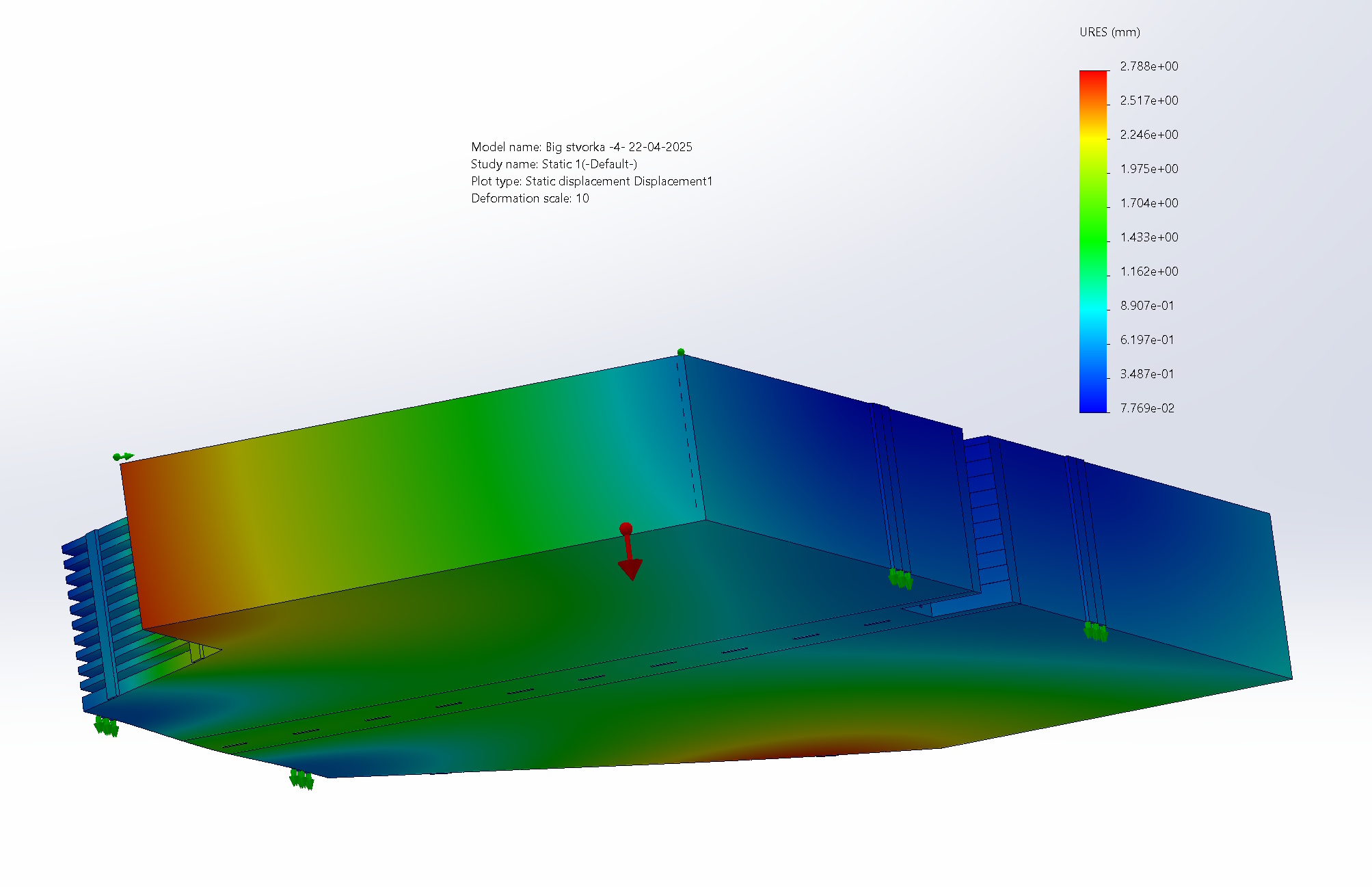 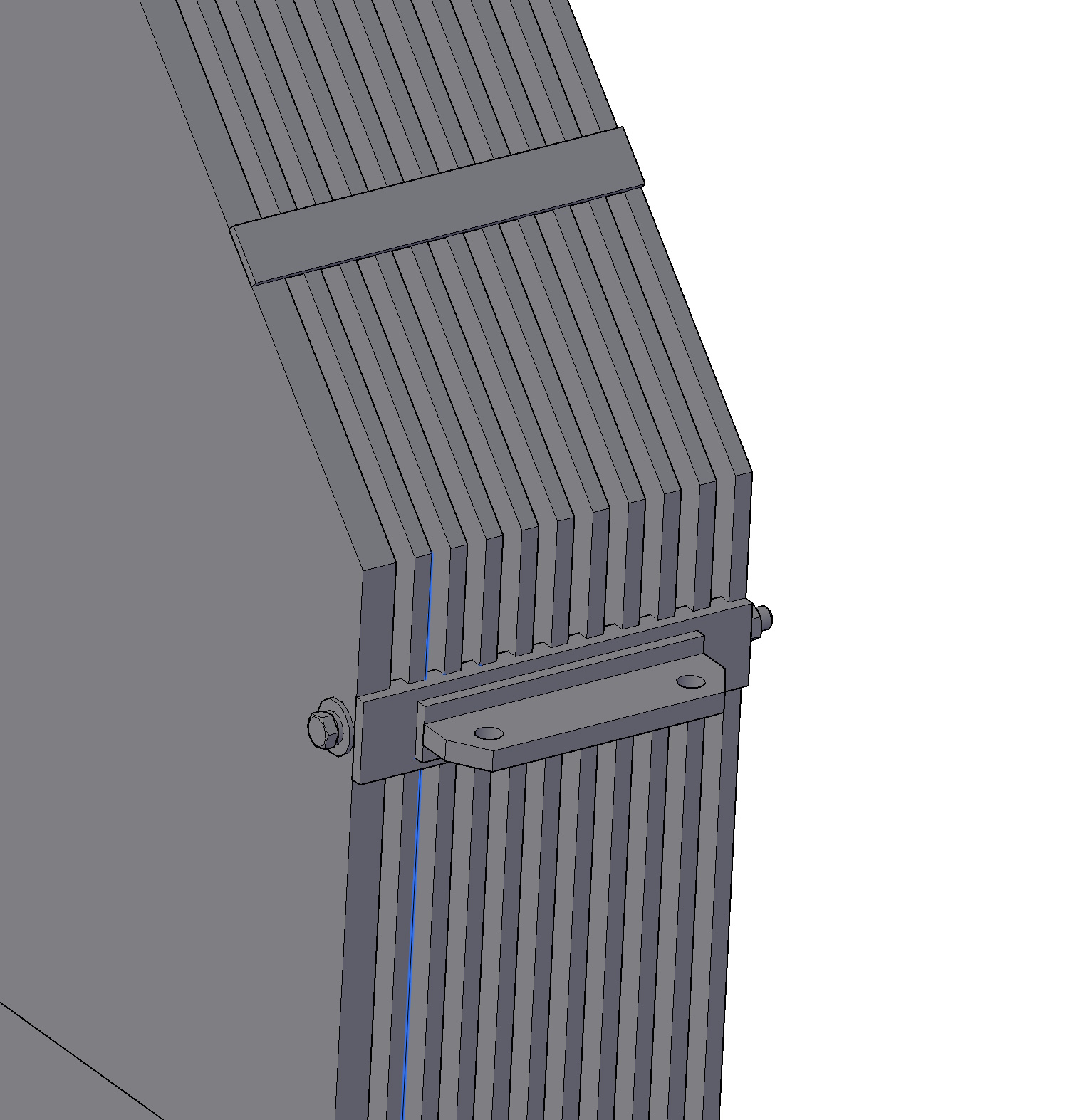 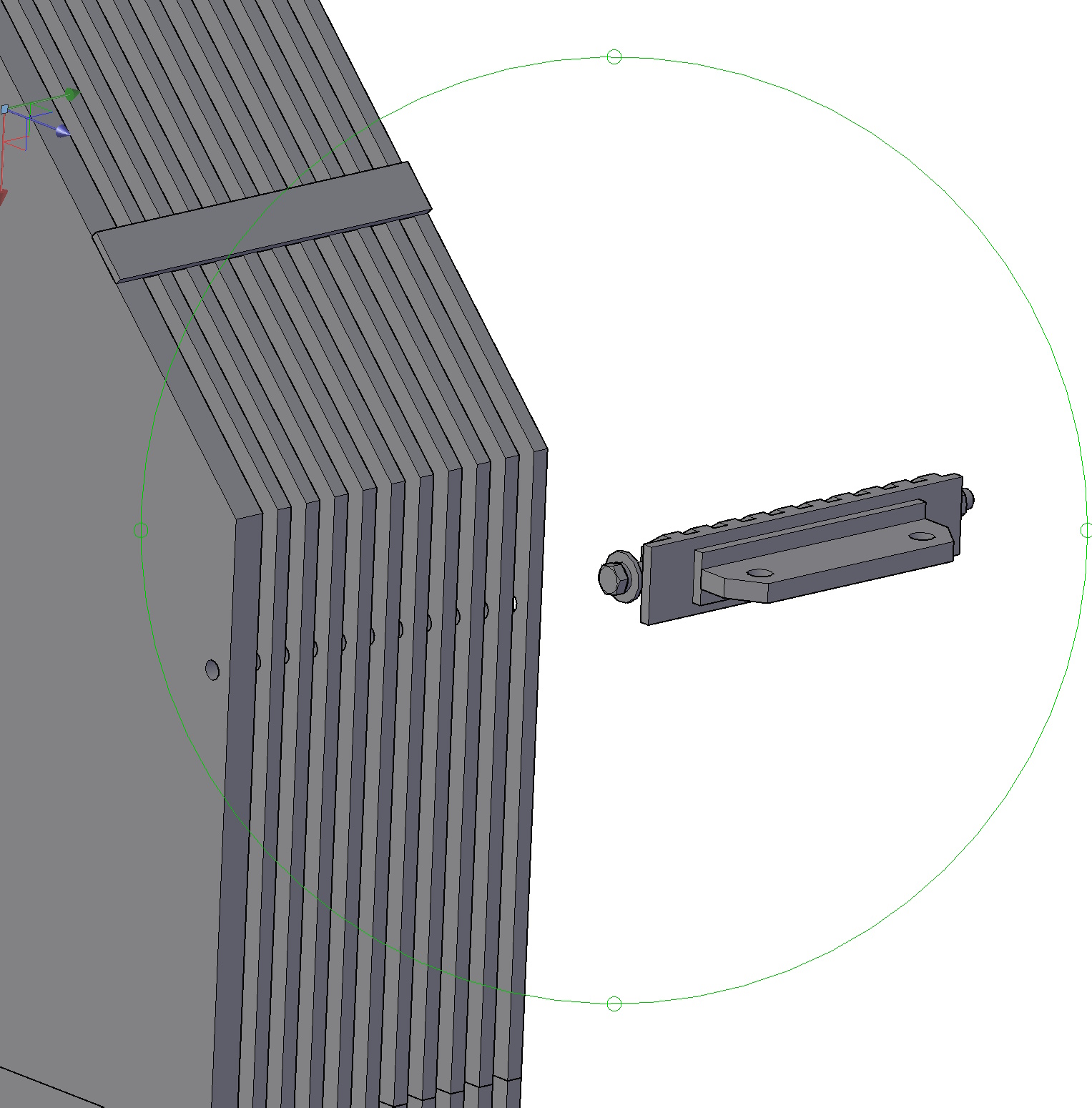